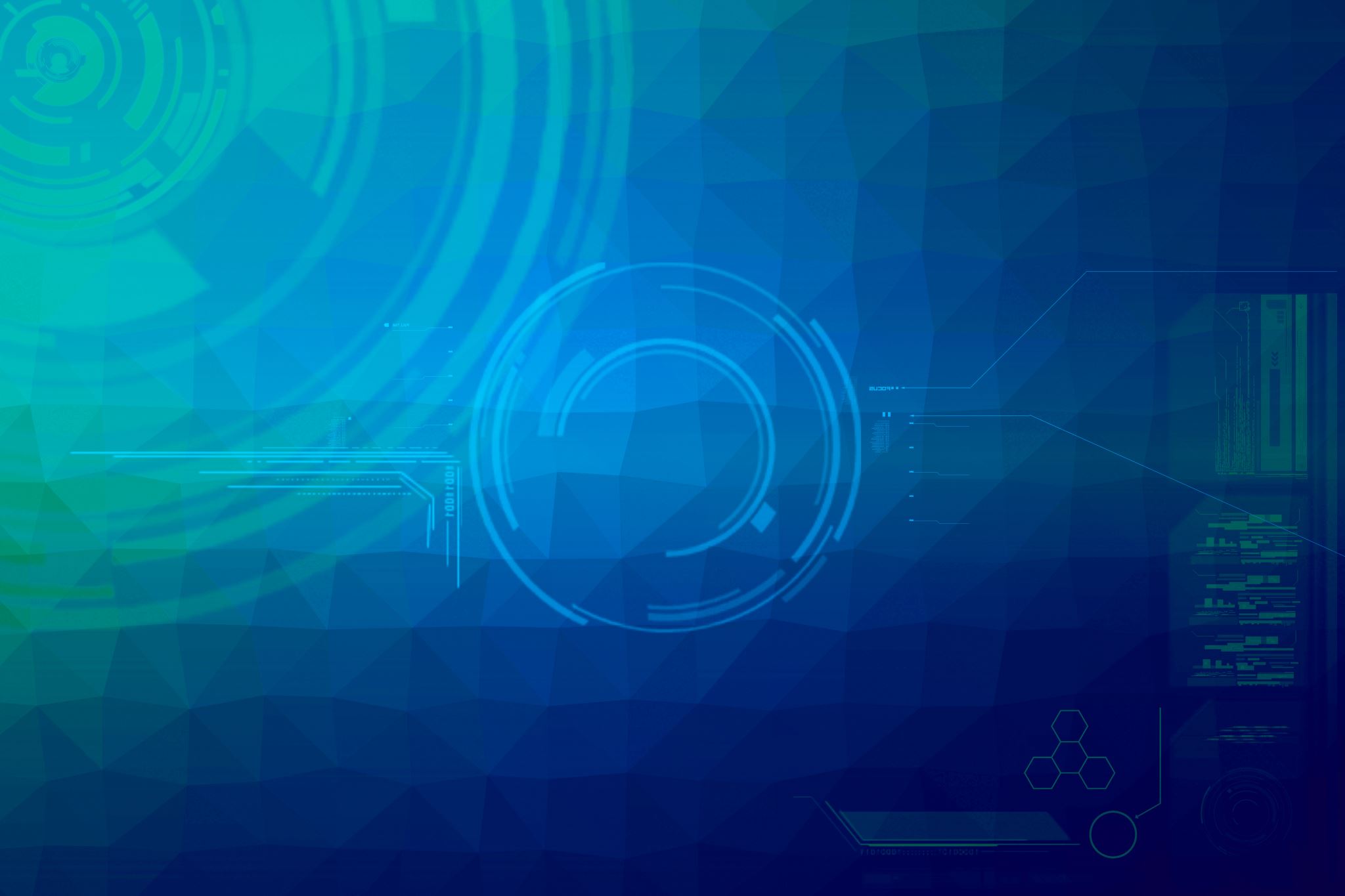 Gases: variáveis e Transformações
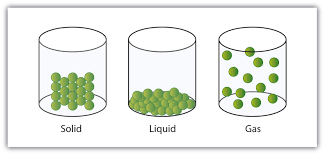 O que é um gás?
Gás ideal é o estado da matéria 	onde não há interações entre os componentes da amostra. Como não existem interações, logo, a distância entre os componentes é máxima.
Gás real é o gás onde apresenta interações fracas, mas não são intensas o suficiente para que haja agrupamento das moléculas, adotando portanto, um estado de desorganização.
Variáveis de Estudo de um Gás
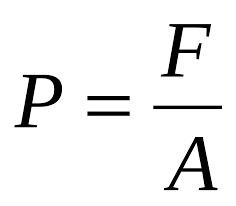 Pressão: É a força exercida sob uma determinada área;


Volume: É o espaço ocupado pelo gás;


Temperatura: É o grau de agitação das partículas
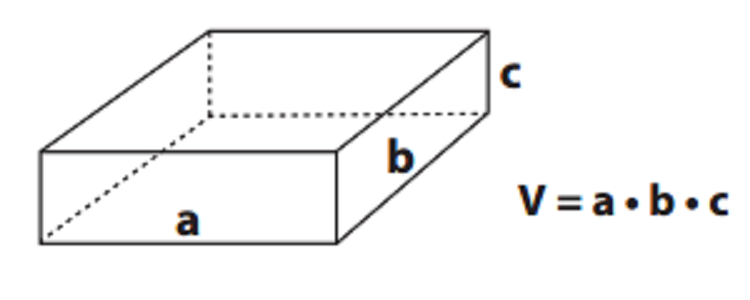 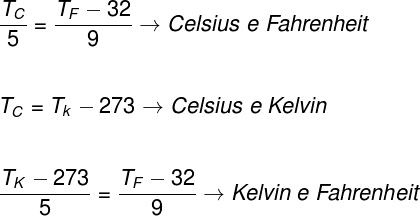 Relação entre as variáveis
Pressão x Volume

Volume x Temperatura

Temperatura x Pressão
Inversamente Proporcional

Diretamente Proporcional

Diretamente Proporcional
Relação Geral
P.V
α
n
T
Equação Geral dos Gases
P.V
P1.V1
P2.V2
P1.V1
P2.V2
k
k
k
=
=
=
=
T2
T1
T1
T
T2
k = k
Se:
Exemplo
Um cilindro com dilatação térmica desprezível possui volume de 25 litros. Nele estava contido um gás sob pressão de 4 atmosferas e temperatura de 227 ºC. Uma válvula de controle do gás do cilindro foi aberta até que a pressão no cilindro fosse de 1 atm. Verificou-se que, nessa situação, a temperatura do gás e do cilindro era a ambiente e igual a 27 ºC. Qual o volume final dessa transformação?
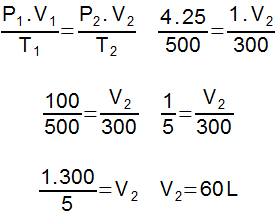 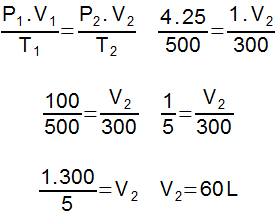 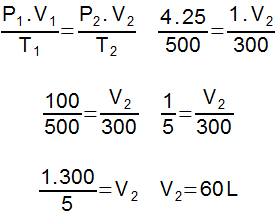 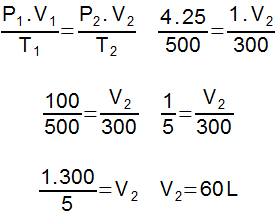 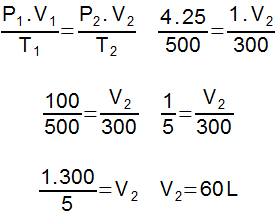 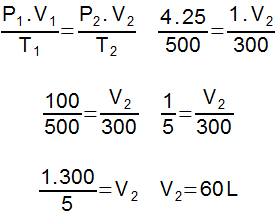 Para casa
Lista de Gases -  Exercícios 1 à 11
Transformações Gasosas
Isobárica

Isométrica

Isotérmica
Pressão Constante

Volume Constante

Temperatura Constante
Transformações Gasosas
V1
P1.V1
P2.V2
V2
Isobárica (P1 = P2)
=
=
T2
T2
T1
T1
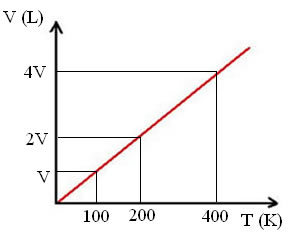 Transformações Gasosas
P2
P1.V1
P2.V2
P1
Isométrica ou Isocórica ou Isovolumétrica (V1 = V2)
=
=
T2
T1
T2
T1
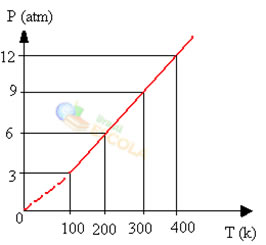 Transformações Gasosas
P1.V1
P2.V2
P1.V1
=
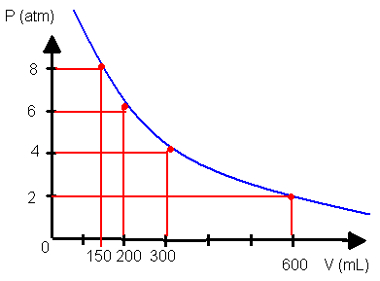 Isotérmica (T1 = T2)
=
T2
T1
P2.V2
Ponto Triplo
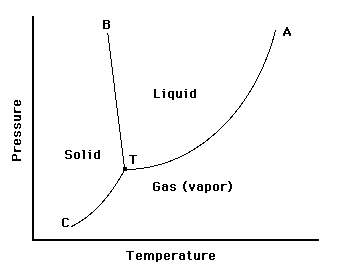 Hipótese de Avogadro
Quando comparados dois gases, ambos submetidos as mesmas condições, apresentarão a mesma quantidade de matéria
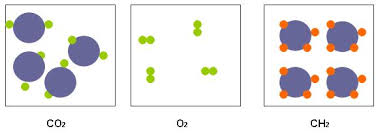 Lei Geral dos Gases
P.V
P.V
P.V
P.V
nR
nRT
n
α
=
=
=
=
n
k
k ?
T
T
T
Lei Geral dos Gases
P.V
nRT
=
P  atm
V  Litros
T  Kelvin
n  mol
R  Constante geral dos Gases
R = 0,082 atm.L/mol.k
Exemplo 1
Um recipiente de volume V, totalmente fechado, contém 1 mol de um gás ideal, sob uma certa pressão p. A temperatura absoluta do gás é T e a constante universal dos gases perfeitos é R= 0,082 atm.litro/mol.K. Se esse gás é submetido a uma transformação isotérmica, cujo gráfico está representado abaixo, podemos afirmar que a pressão, no instante em que ele ocupa o volume é de 32,8 litros, é:
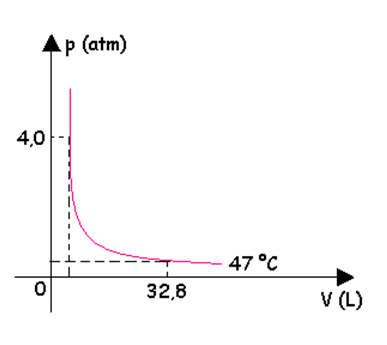 Exemplo 1
P
P
=
=
=
1x0,082x320
P.V
Px32,8
26,24/32,8
0,8 atm
nRT
=
Exemplo 2
Determine o número de mols de um gás que ocupa volume de 90 litros. Este gás está a uma pressão de 2 atm e a uma temperatura de 100K. (Dado: R = 0,082 atm.L/mol.K)
Exemplo 1
n
n
=
=
=
nx0,082x100
2x90
P.V
180/8,2
21,95 mol
nRT
=